Preparación en Temas de Acreditación
Plataforma Estratégica
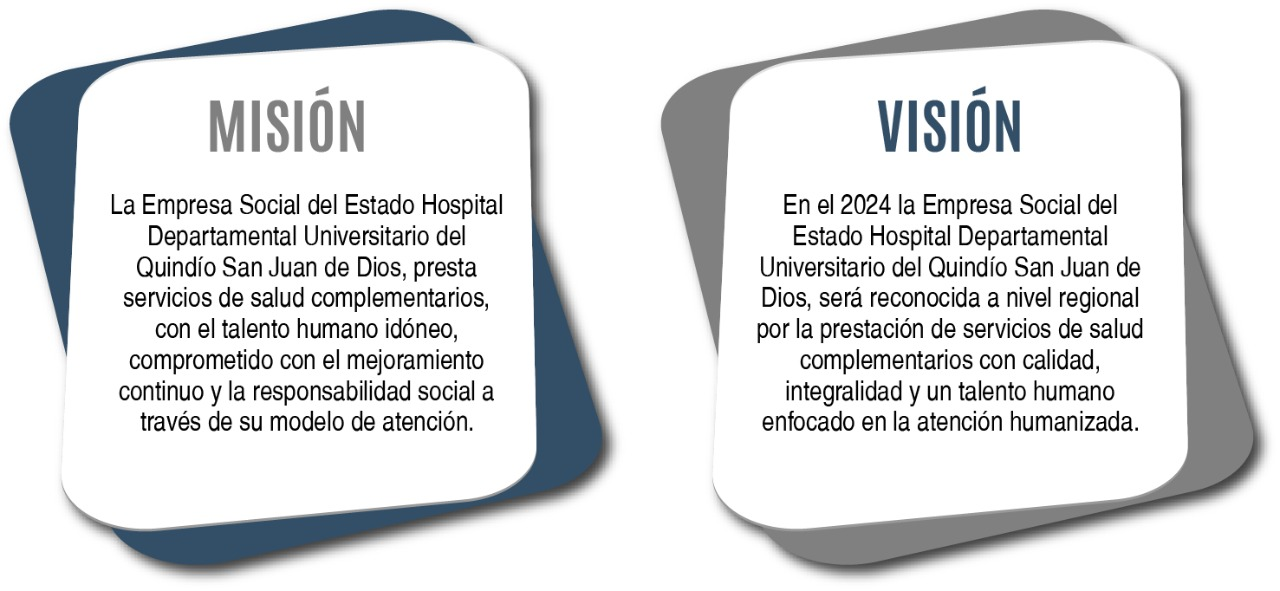 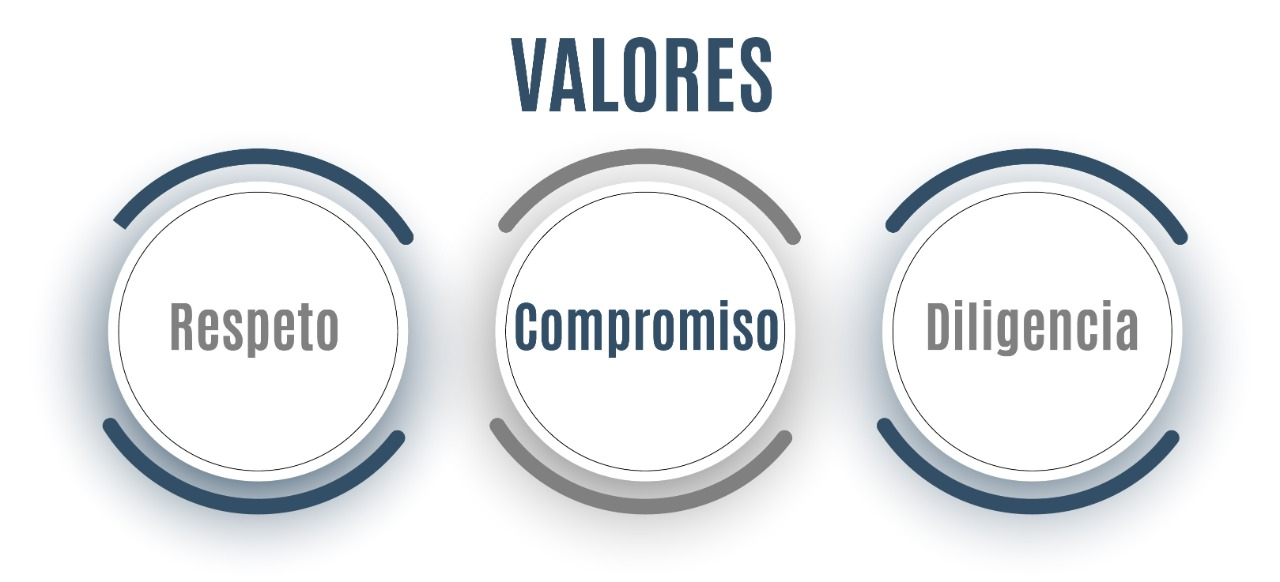 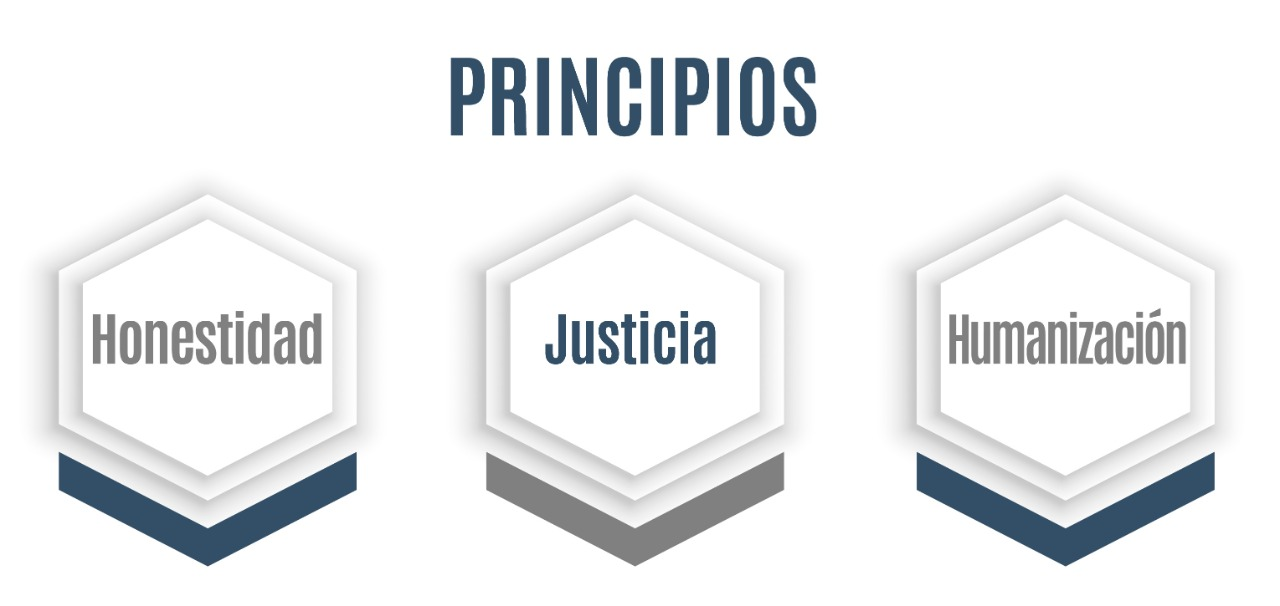 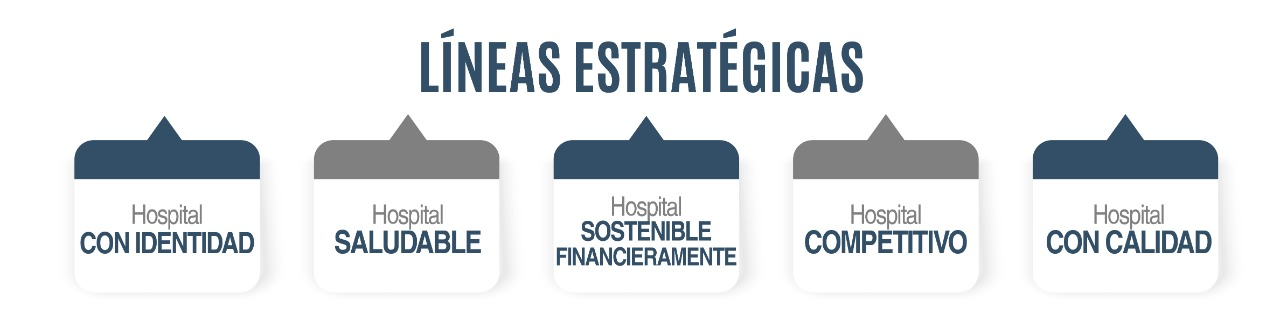 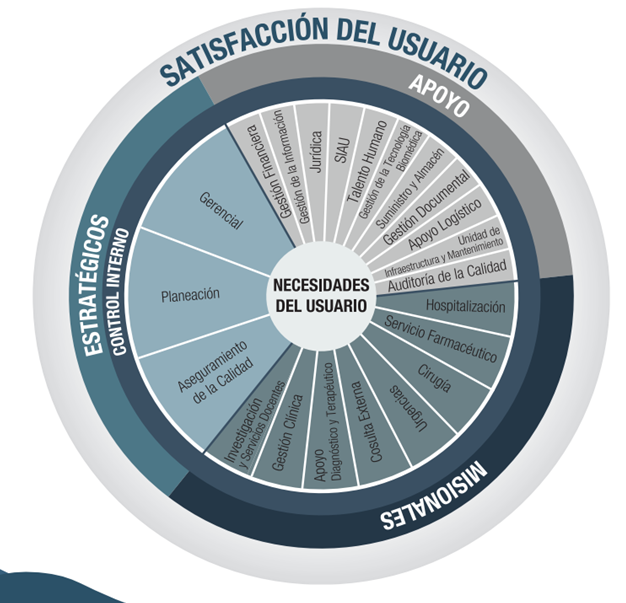 MAPA DE PROCESOS
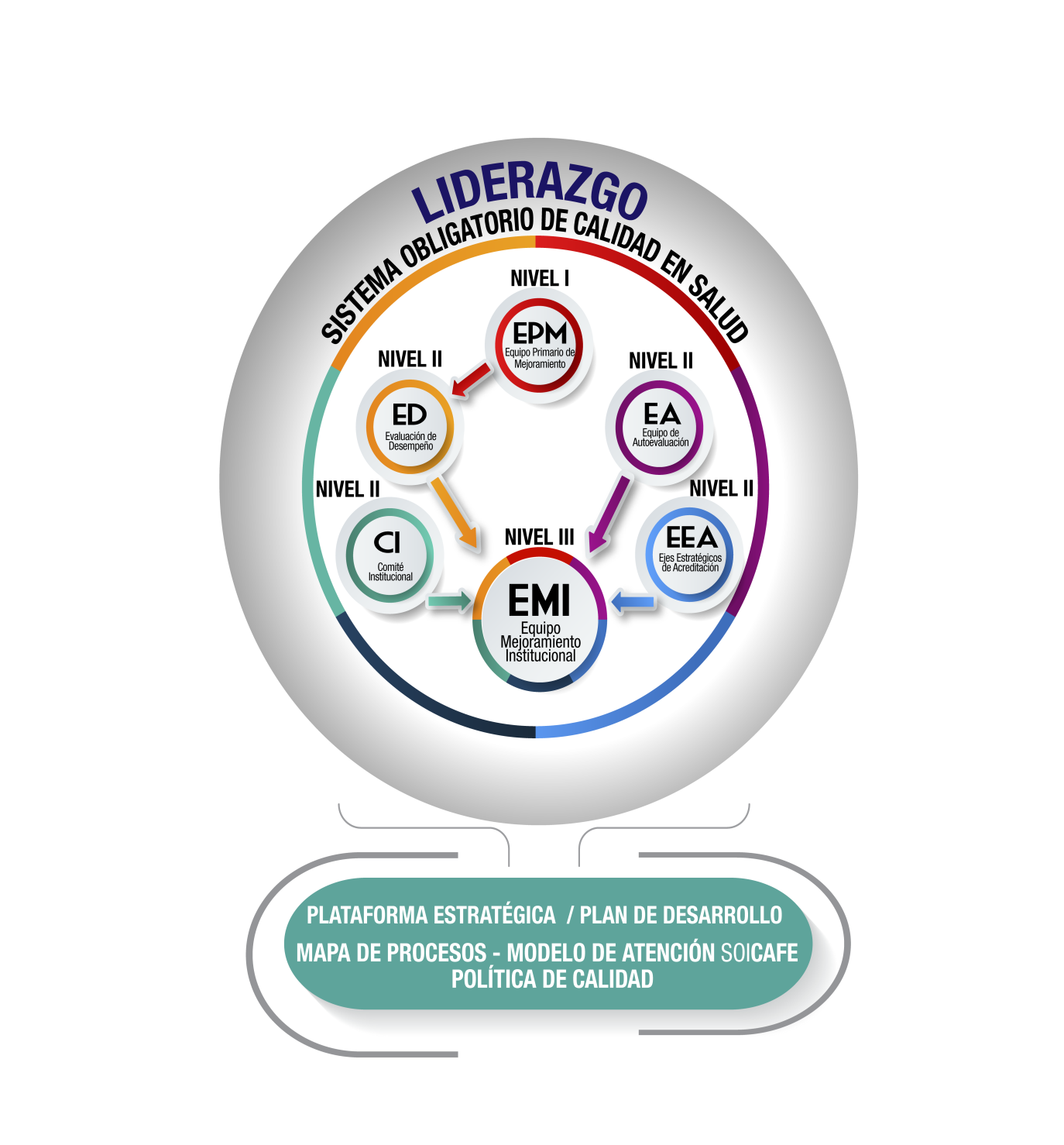 Niveles de Mejoramiento Institucional
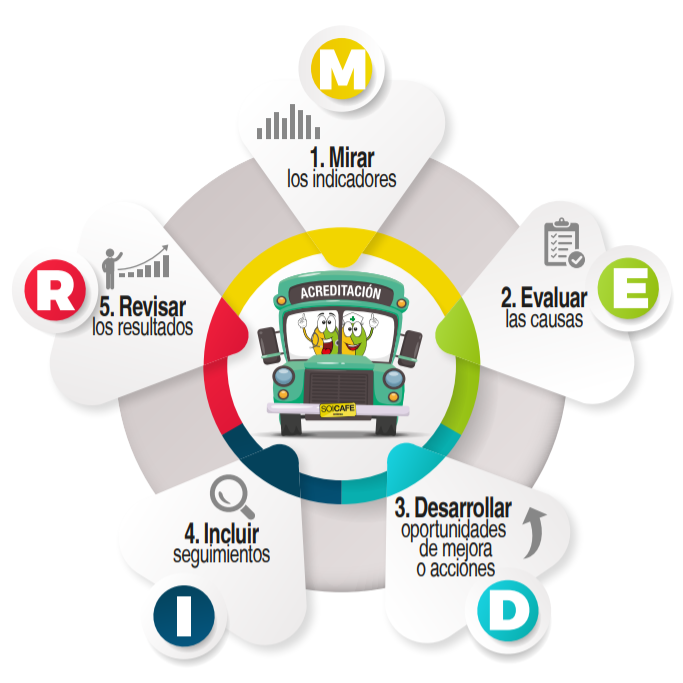 MEDIR
Consolidado Autoevaluación
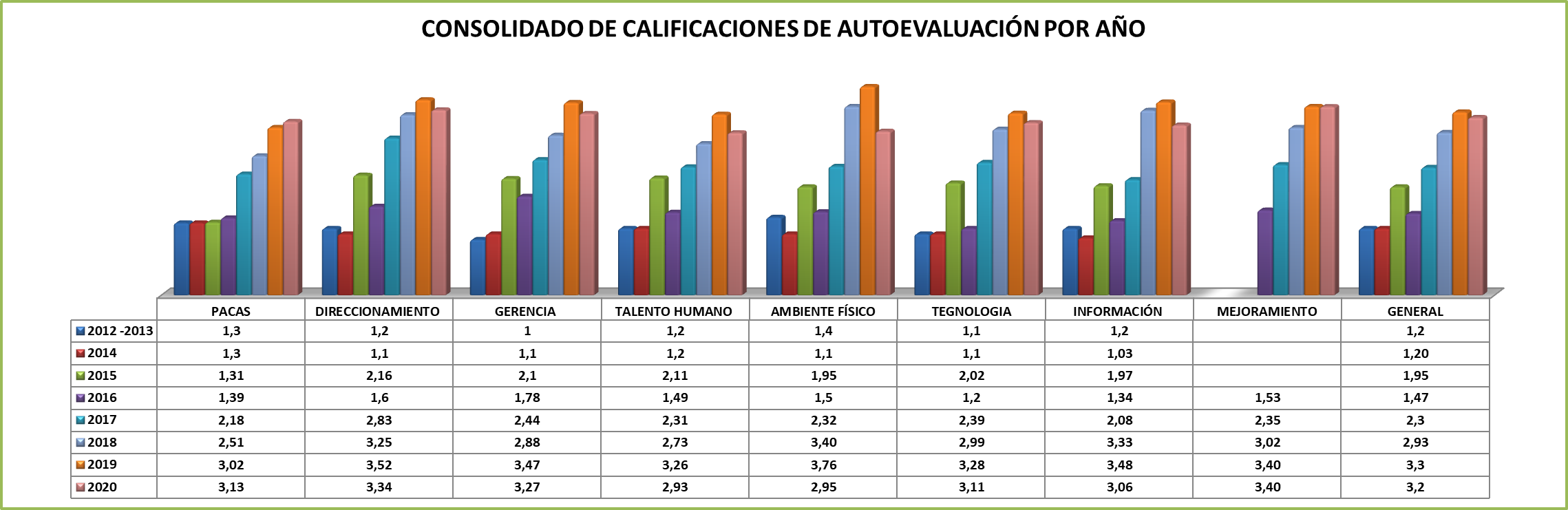